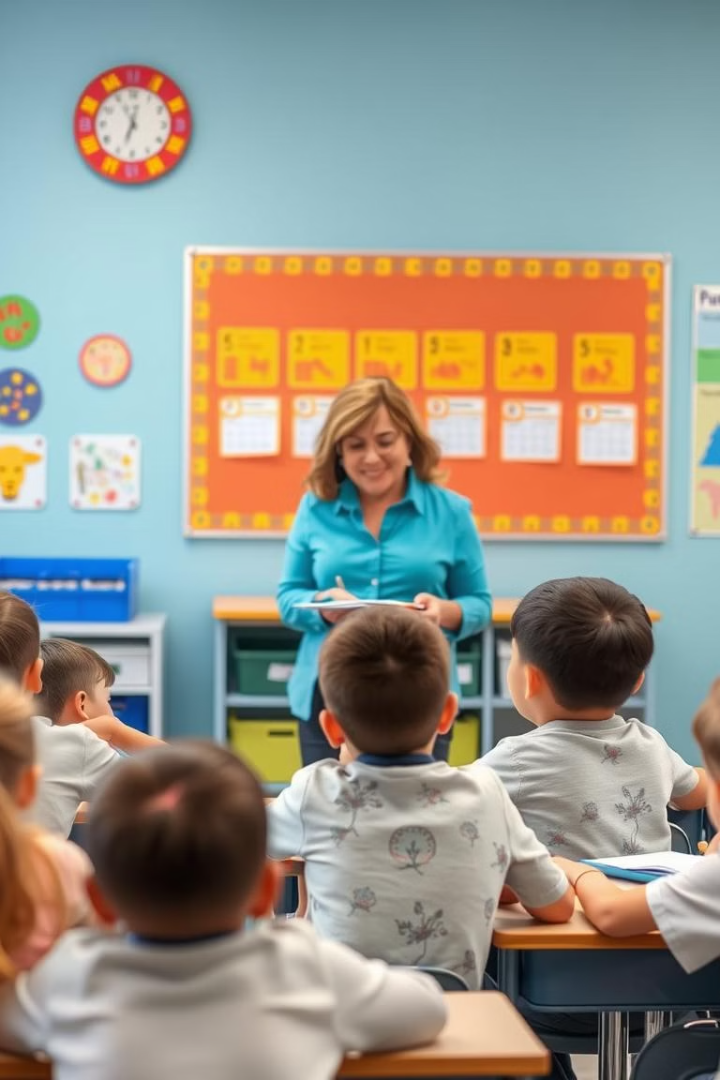 Квест – технологии 
в начальной школе
Подготовила: Г.И. Хомякова, 
учитель начальных классов 
МБОУ «СОШ № 2» с.Буссевка
Что такое КВЕСТ?
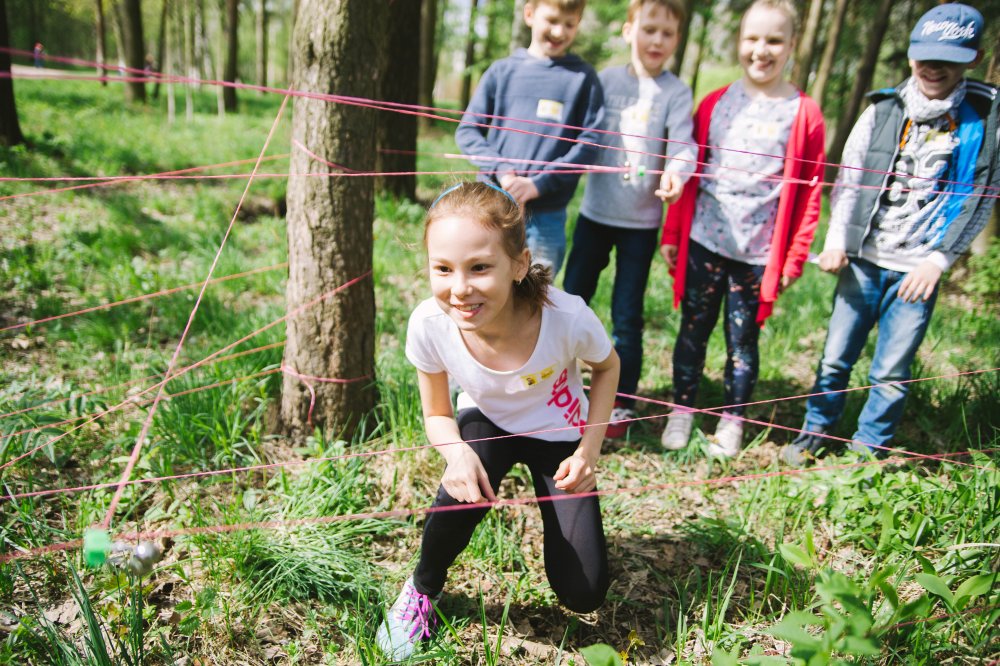 Приключенческая игра
Игровая педагогическая технология
1
2
Участники выполняют задания, решают головоломки. Они следуют подсказкам, чтобы достичь цели.
Игровая форма взаимодействия педагога и учащихся. Она включает выполнение заданий в определённом контексте.
Игровая технология
3
Чётко поставленное дидактическое задание, игровой замысел. Обязательно есть ведущий и чёткие правила.
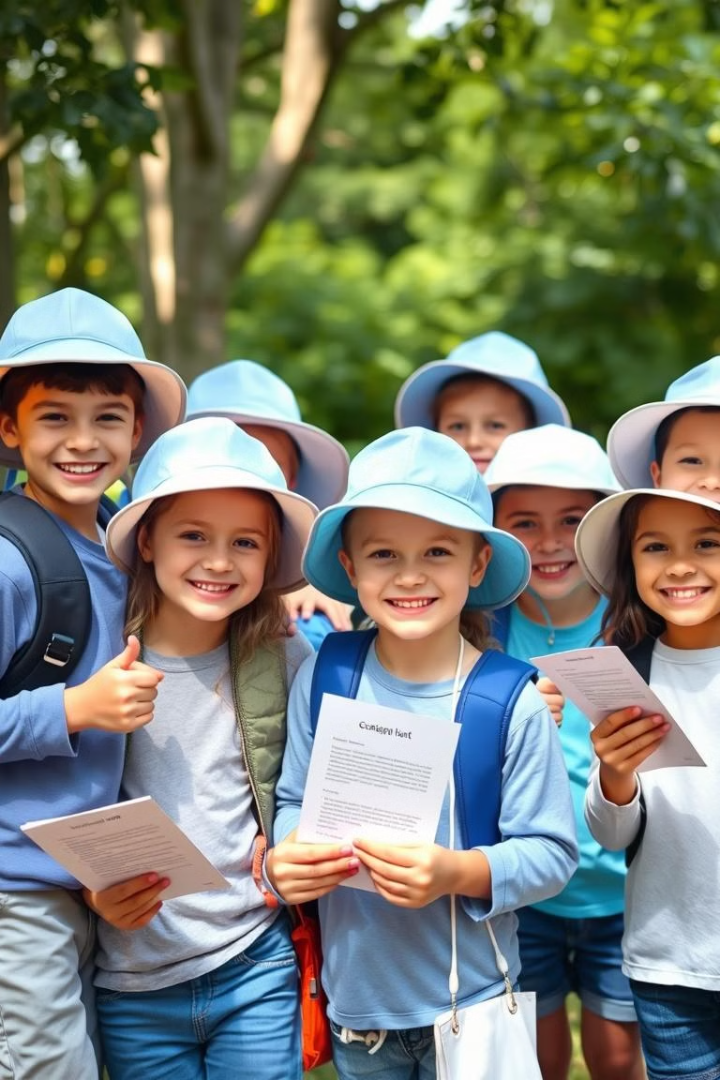 Почему популярен КВЕСТ?
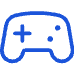 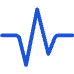 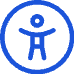 Современность
Активность
Универсальность
Это современно и актуально для детей.
Каждый ребенок может проявить активность.
Технология универсальна и эффективна в разных форматах (в урочной и внеурочной деятельности).
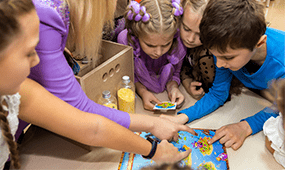 Цели КВЕСТ-технологии
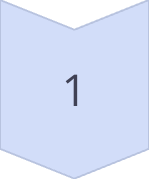 Развитие познавательной активности
Стимулирование интереса к учебному материалу.
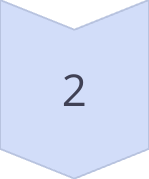 Формирование навыков сотрудничества
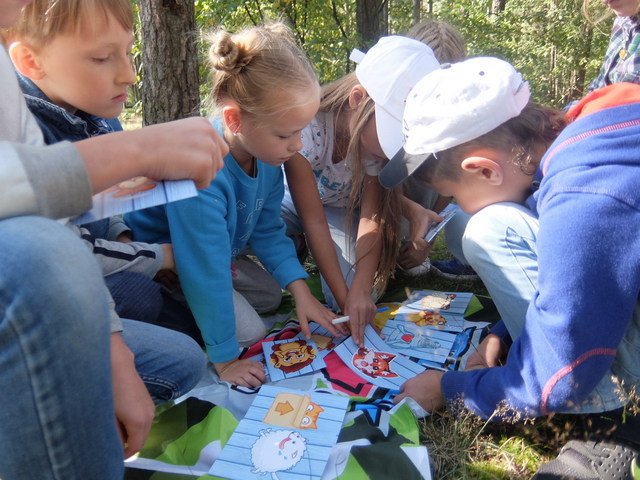 Работа в группах (командах), развивает коммуникацию.
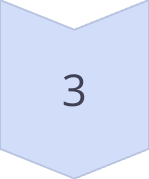 Развитие критического мышления
Решение задач требует анализа и синтеза информации.
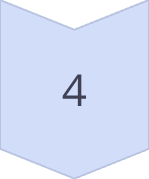 Увеличение мотивации к обучению
Игровая форма делает обучение увлекательным.
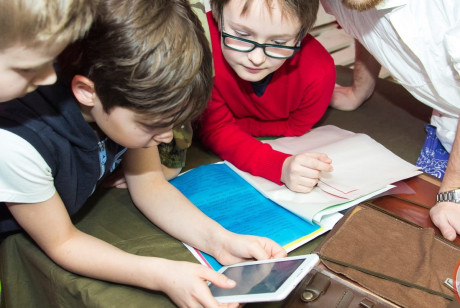 Задачи КВЕСТ-технологии
Образовательные задачи
Участники усваивают новые знания и закрепляют имеющиеся.
Воспитательные задачи
Развивающие задачи
Формируются навыки взаимодействия, доброжелательность.
Повышение мотивации, развитие инициативы и самостоятельности.
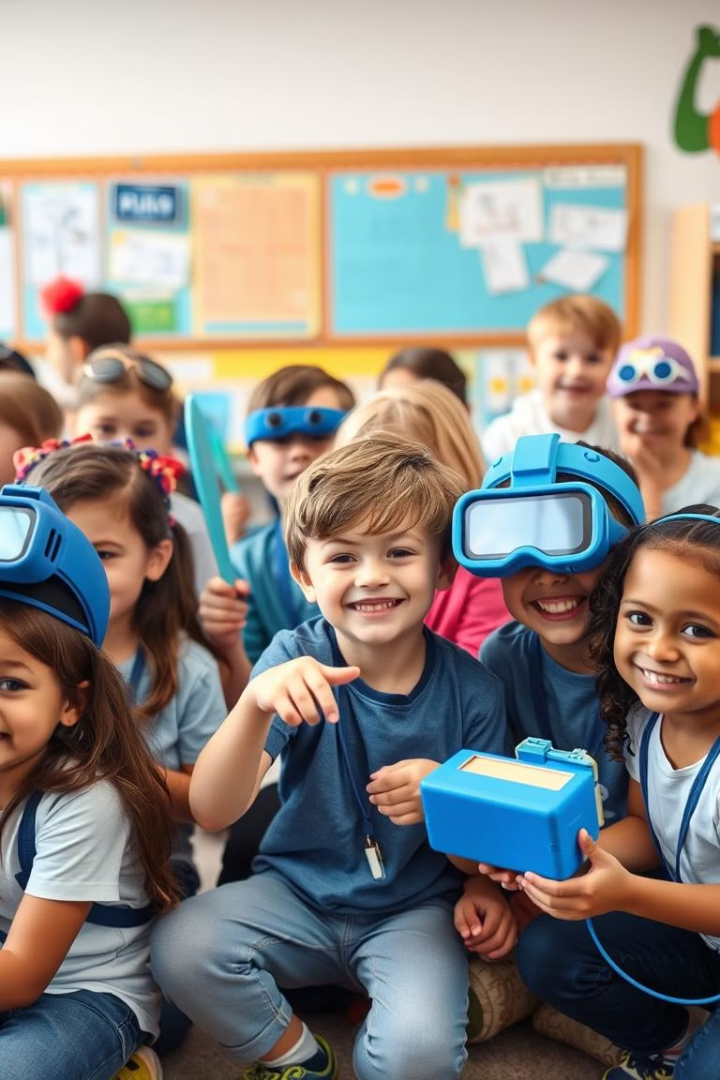 Классификация КВЕСТОВ 
по деятельности
Интеллектуальные квесты
Сосредоточены на решении задач и головоломок.
Творческие квесты
Включают задания, требующие креативного подхода.
Физические квесты
Предполагают активные действия и передвижение.
Виртуальные квесты
Проводятся в онлайн-формате с использованием цифровых
 технологий.
Классификация КВЕСТОВ 
по структуре и форме
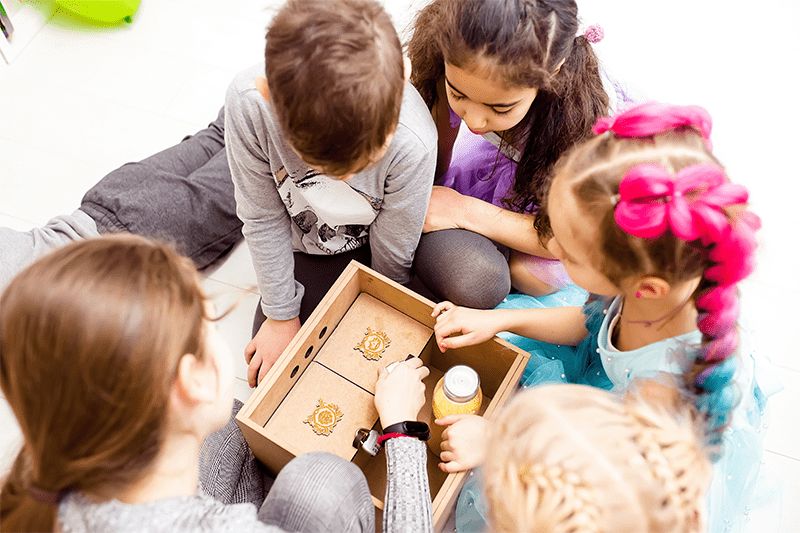 Линейные
Задания выполняются последовательно, одно за другим.
Кольцевые
Команды стартуют с разных точек и каждая идет по своему 
пути к финишу.
Штурмовые (квест-ориентирование)
Задания размещены в разных точках, необходимо их найти, 
используя карту или подсказки.
Комбинированные
Сочетание нескольких форм.
Классификация КВЕСТОВ 
по режиму проведения
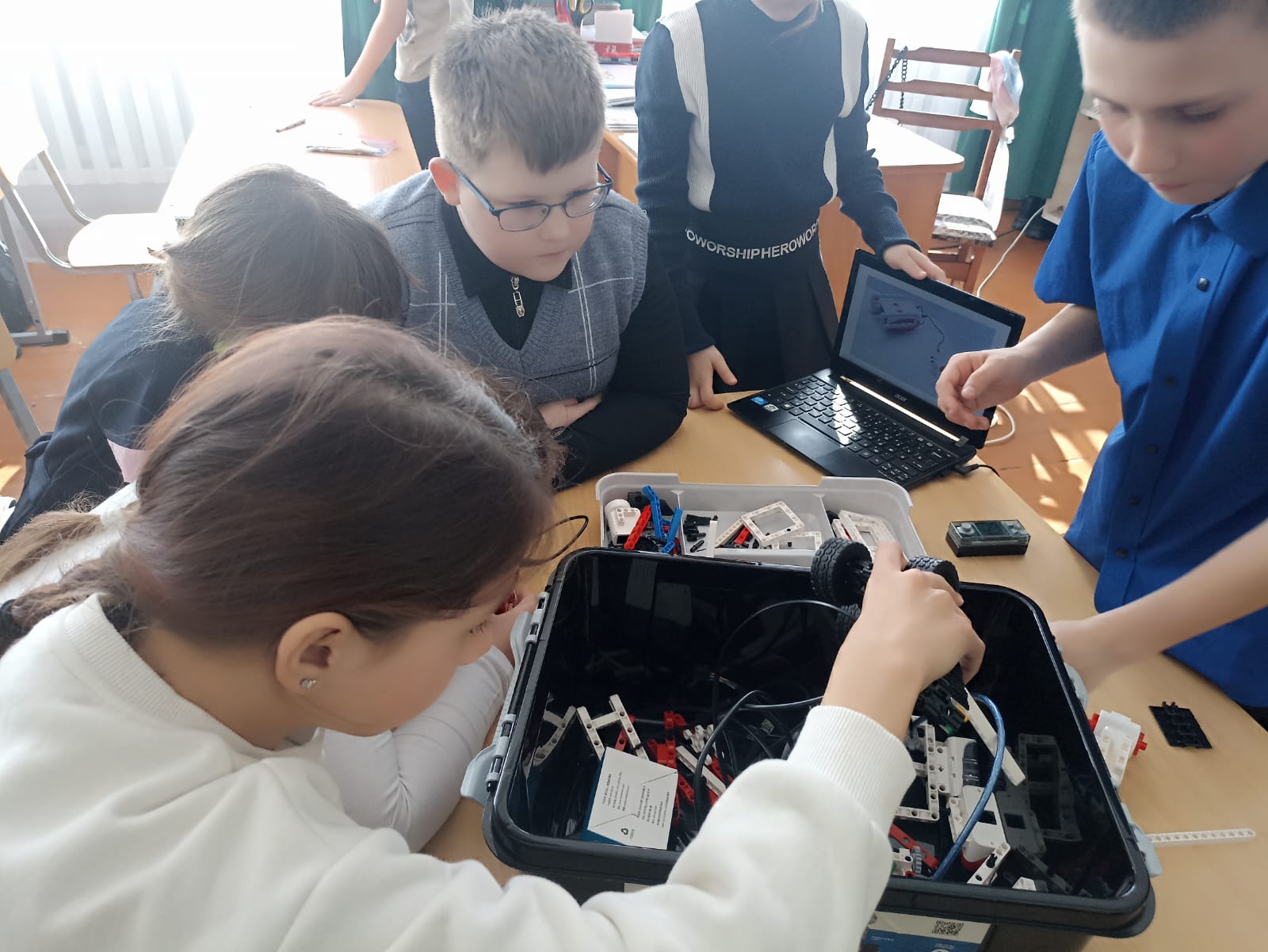 - в реальном режиме
- в виртуальном режиме
- в комбинированном режиме
по сроку реализации
- краткосрочные
 долгосрочные
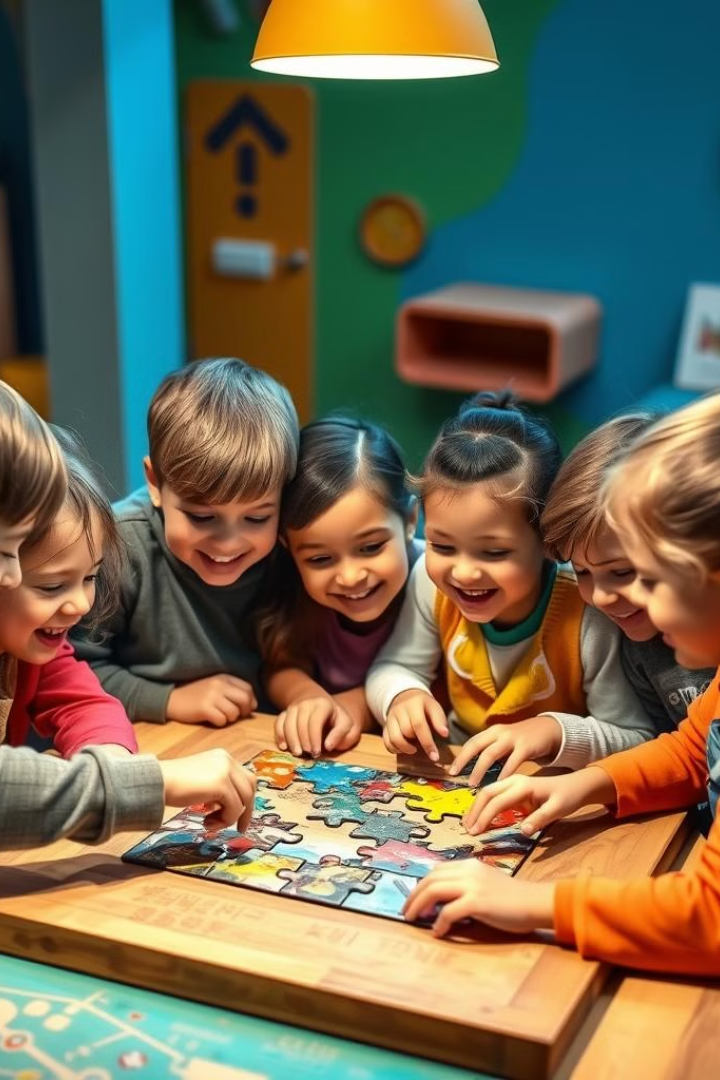 Классификация КВЕСТОВ 
по форме работы
- групповые (командные)
- индивидуальные
- смешанные
по предметному содержанию
- моно-квест
 межпредметный квест
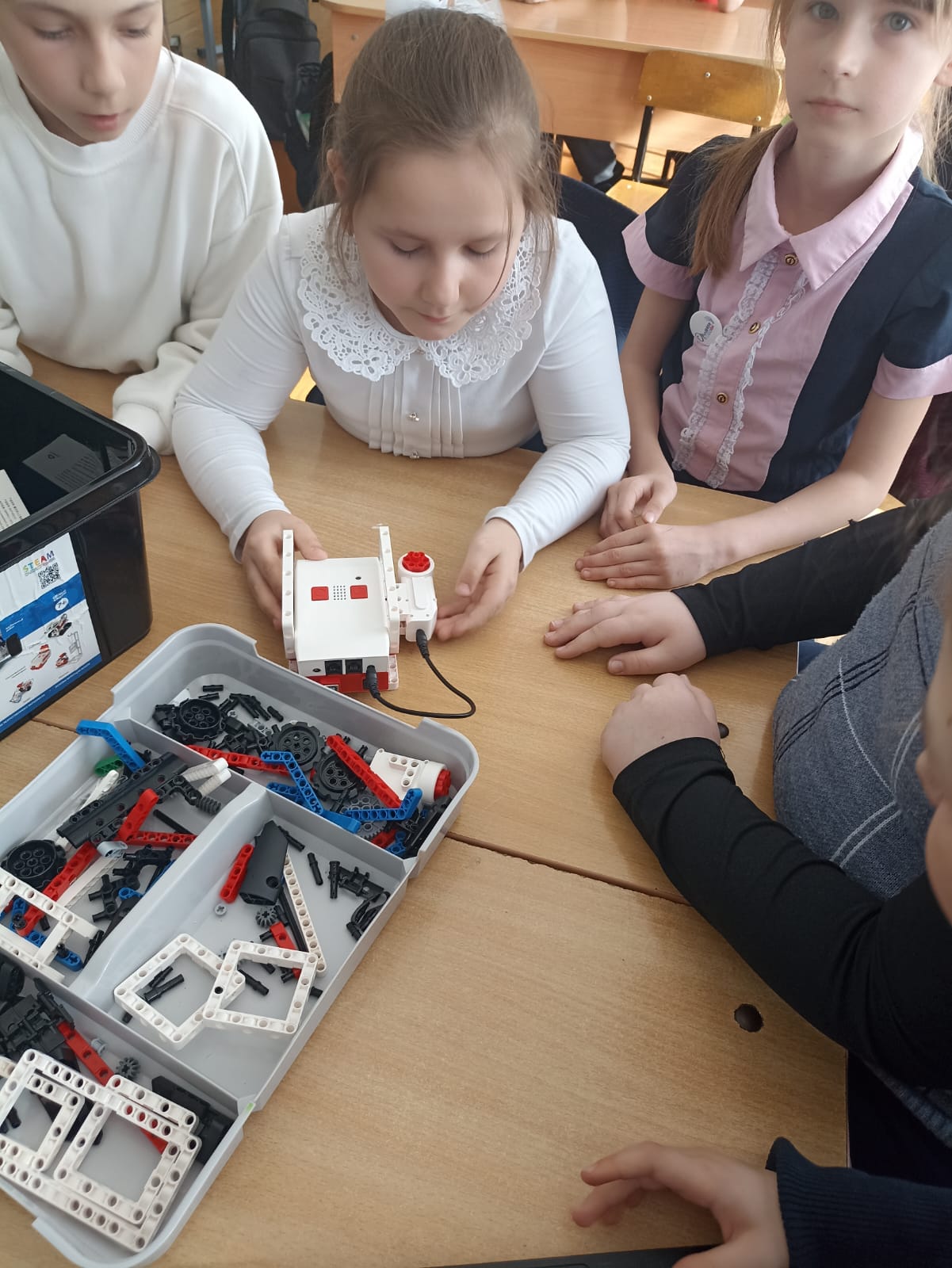 Принципы построения КВЕСТА
Навигация и импровизация
1
Педагог – координатор, мотивирует и направляет.
Может добавлять или убирать задания.
Доступность
2
Задания соответствуют возрасту и особенностям.
Системность и интеграция
3
Задания логически связаны друг с другом.
Используются различные виды образовательной
деятельности.
Эмоциональная окрашенность заданий
4
Задачи реализуются при помощи игровых методов
 и приемов. Участие по желанию.
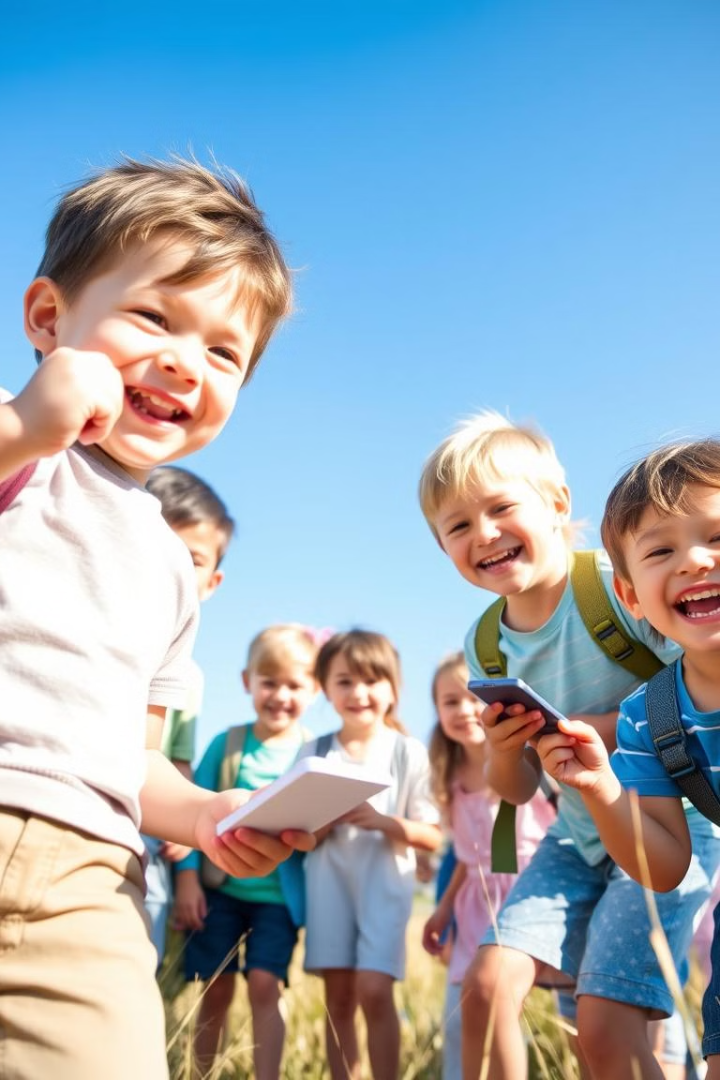 Этапы подготовки и проведения детского КВЕСТА
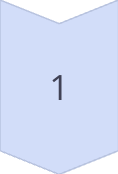 Подготовка
Определите тему, цели и задачи квеста. Разработайте детальный сценарий.
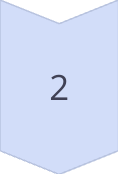 Организация
Подберите подходящее место и оборудование. Создайте все необходимые материалы.
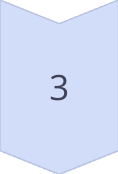 Проведение
Активно вовлекайте детей в процесс. Следите за ходом выполнения заданий.
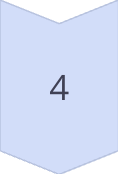 Анализ
Обсудите результаты и оцените выполнение заданий. Проведите рефлексию.
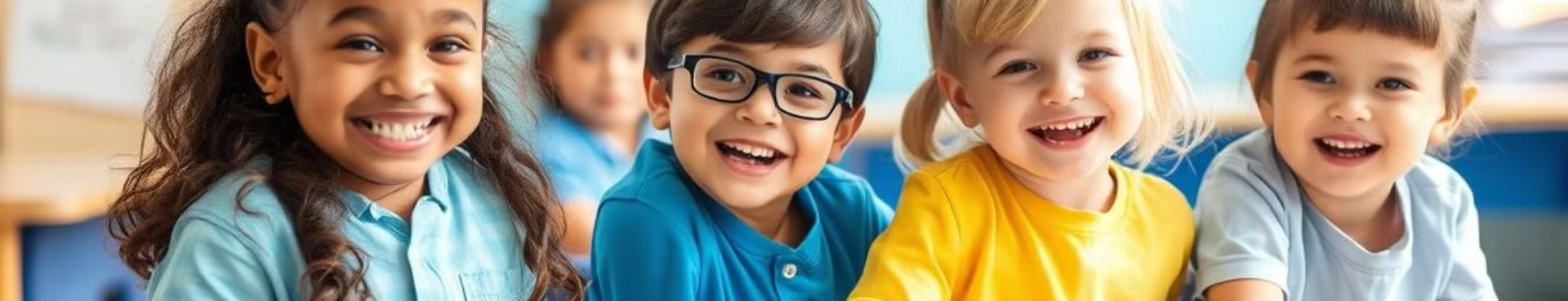 Плюсы КВЕСТ-технологии
Повышение мотивации
Развитие навыков
1
2
Развитие мышления, внимания, памяти, коммуникации.
Игровой формат делает обучение интересным 
и увлекательным.
Интерактивность
Индивидуализация
3
4
Активное участие, применение знаний на практике.
Адаптация заданий к уровню ученика.
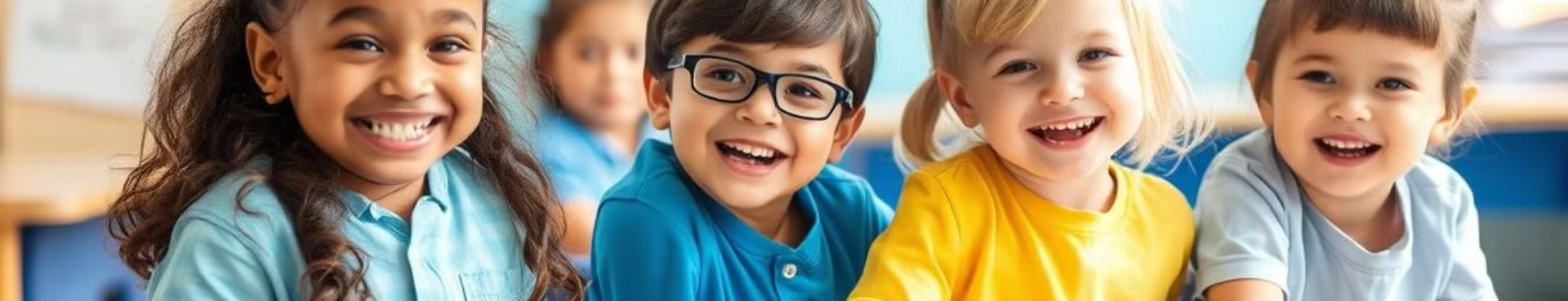 Минусы КВЕСТ-технологии
Трудоемкость подготовки
Необходимость контроля
1
2
Следить за ходом игры и оказывать помощь по необходимости.
Разработка требует времени и усилий.
3
Возможная перегрузка
Продолжительность игры должна соответствовать возрастным особенностям участников.
Опыт применения КВЕСТОВ
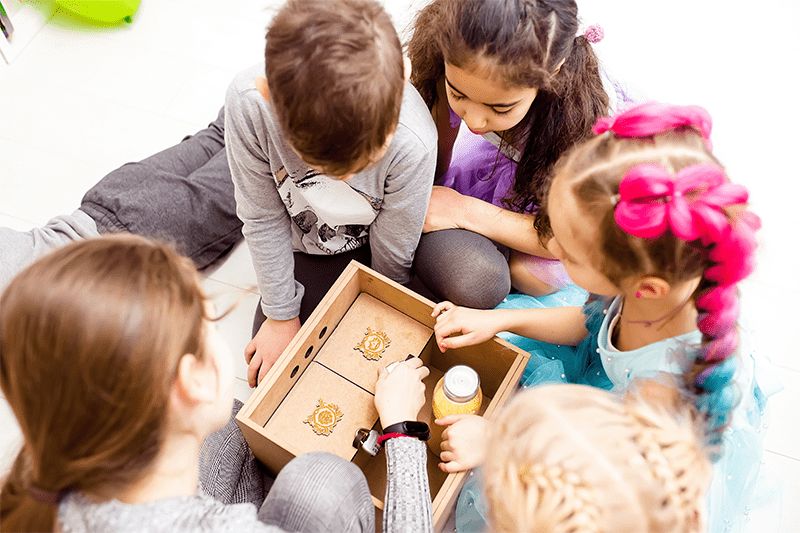 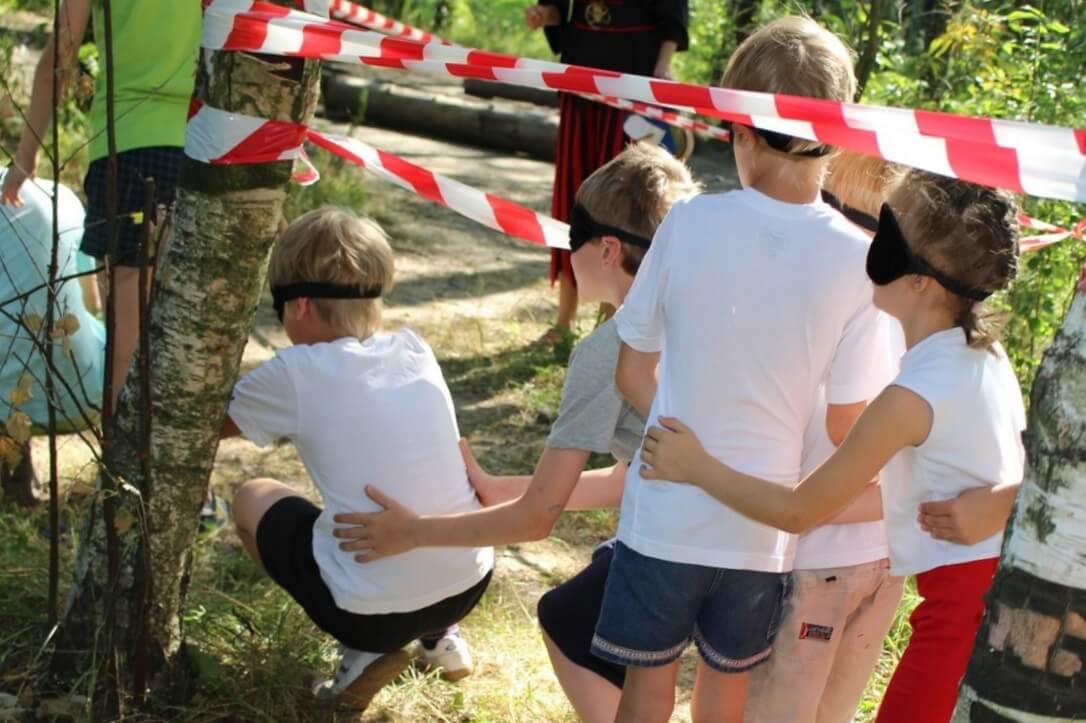 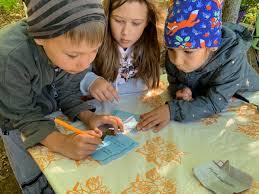 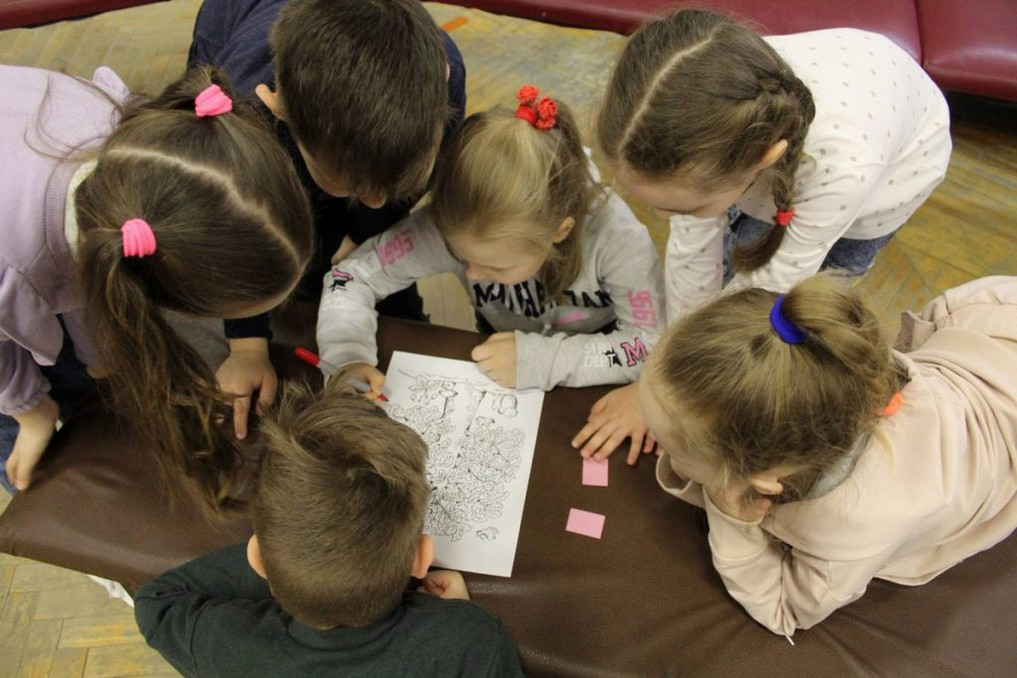 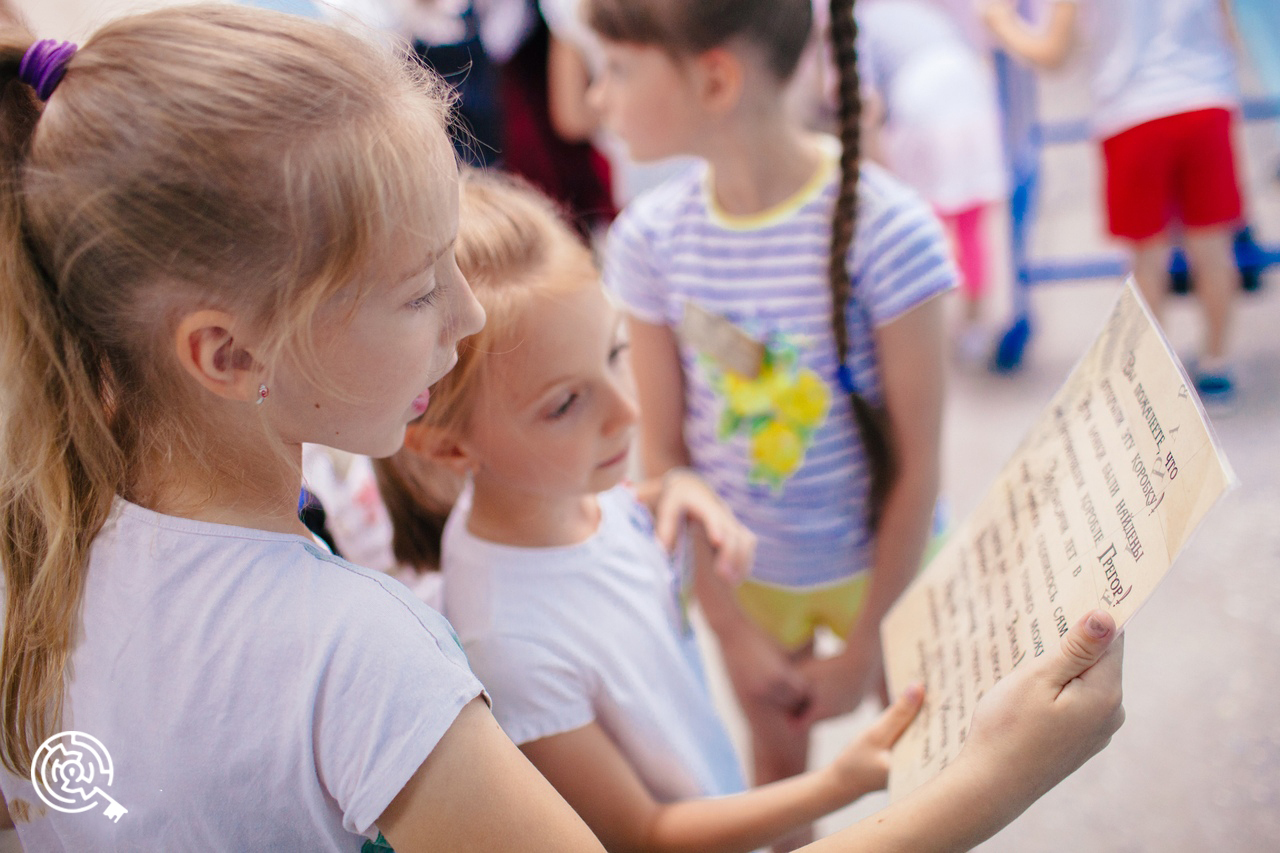 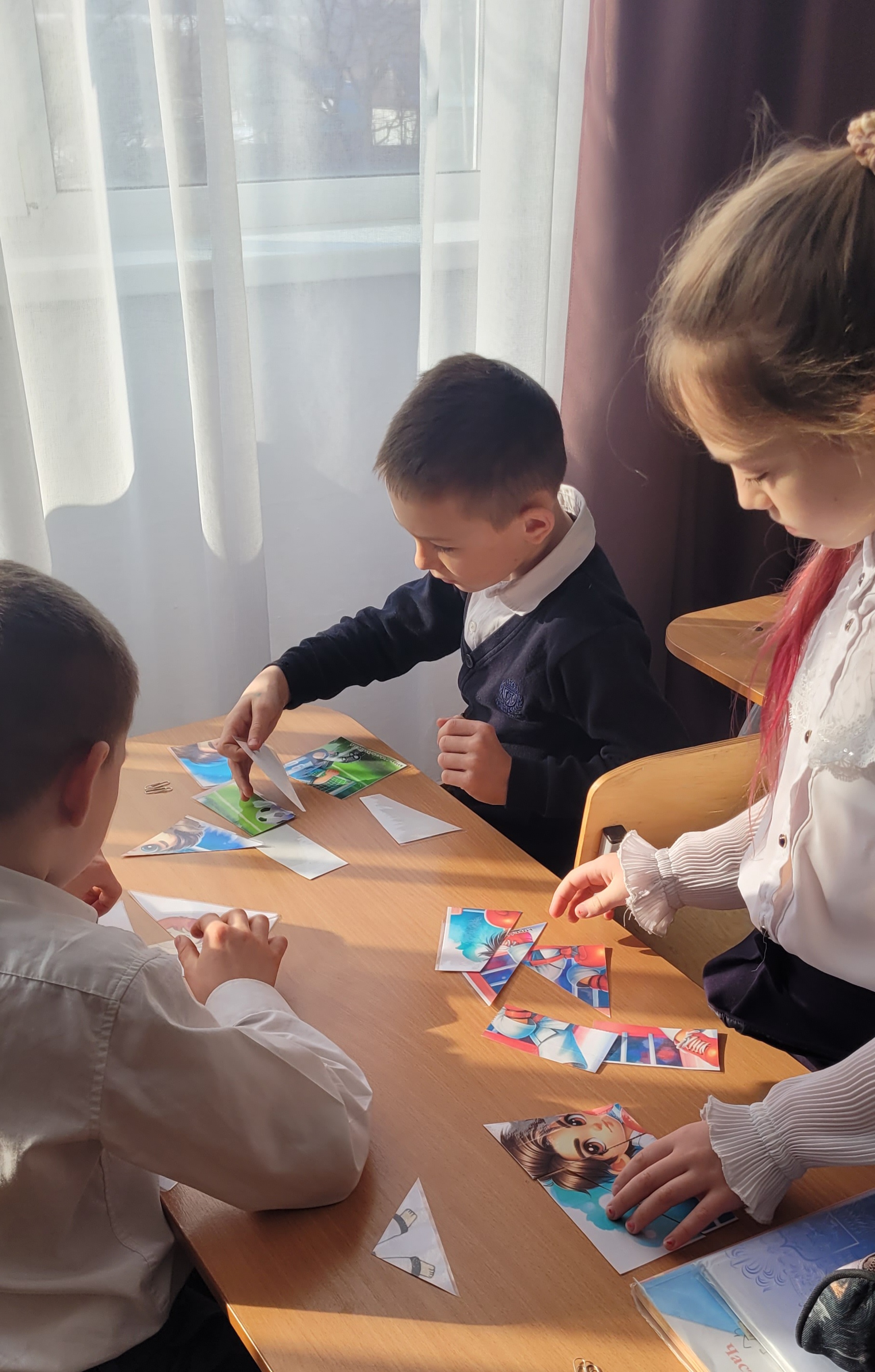 Опыт применения КВЕСТОВ
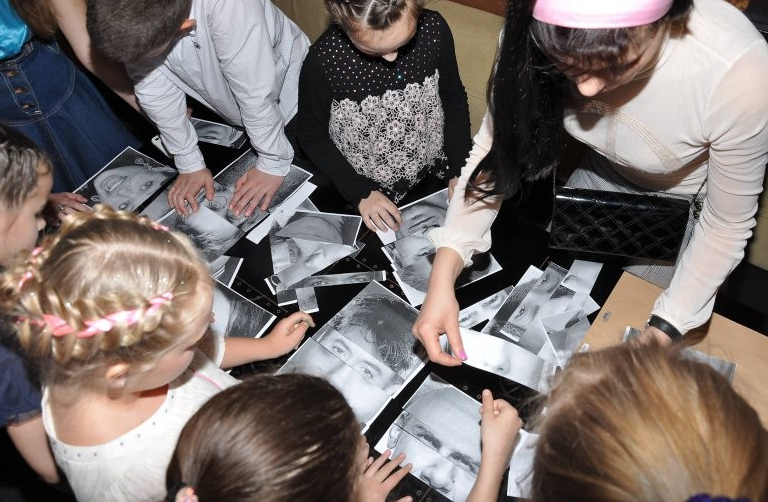 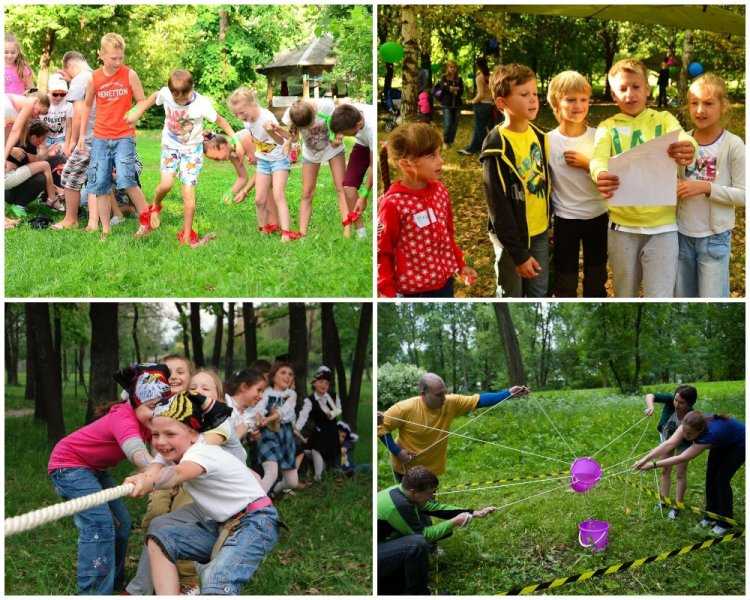 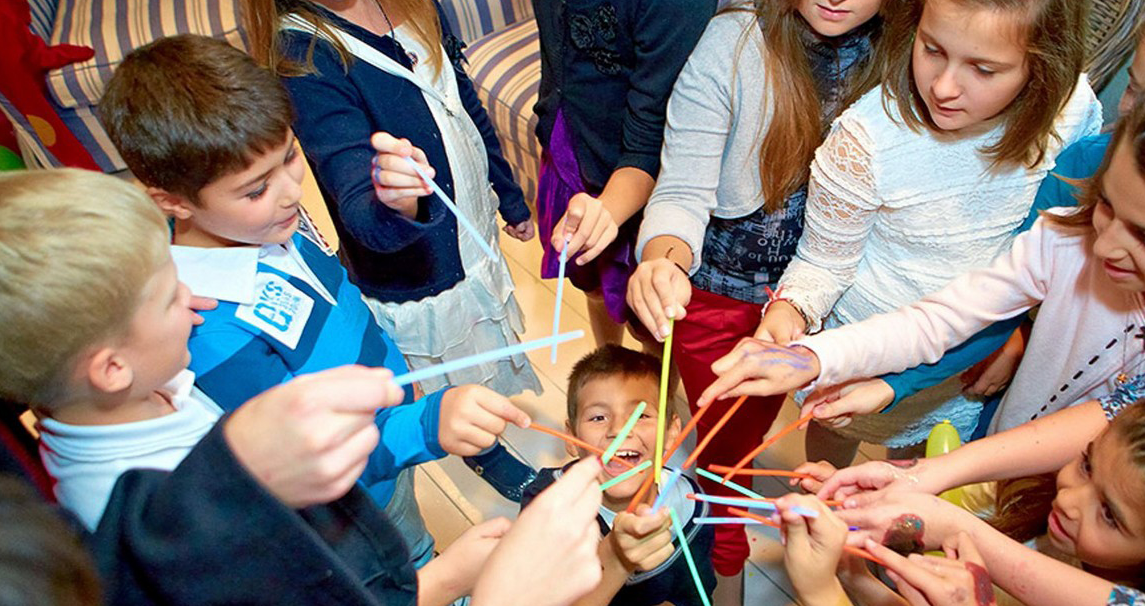 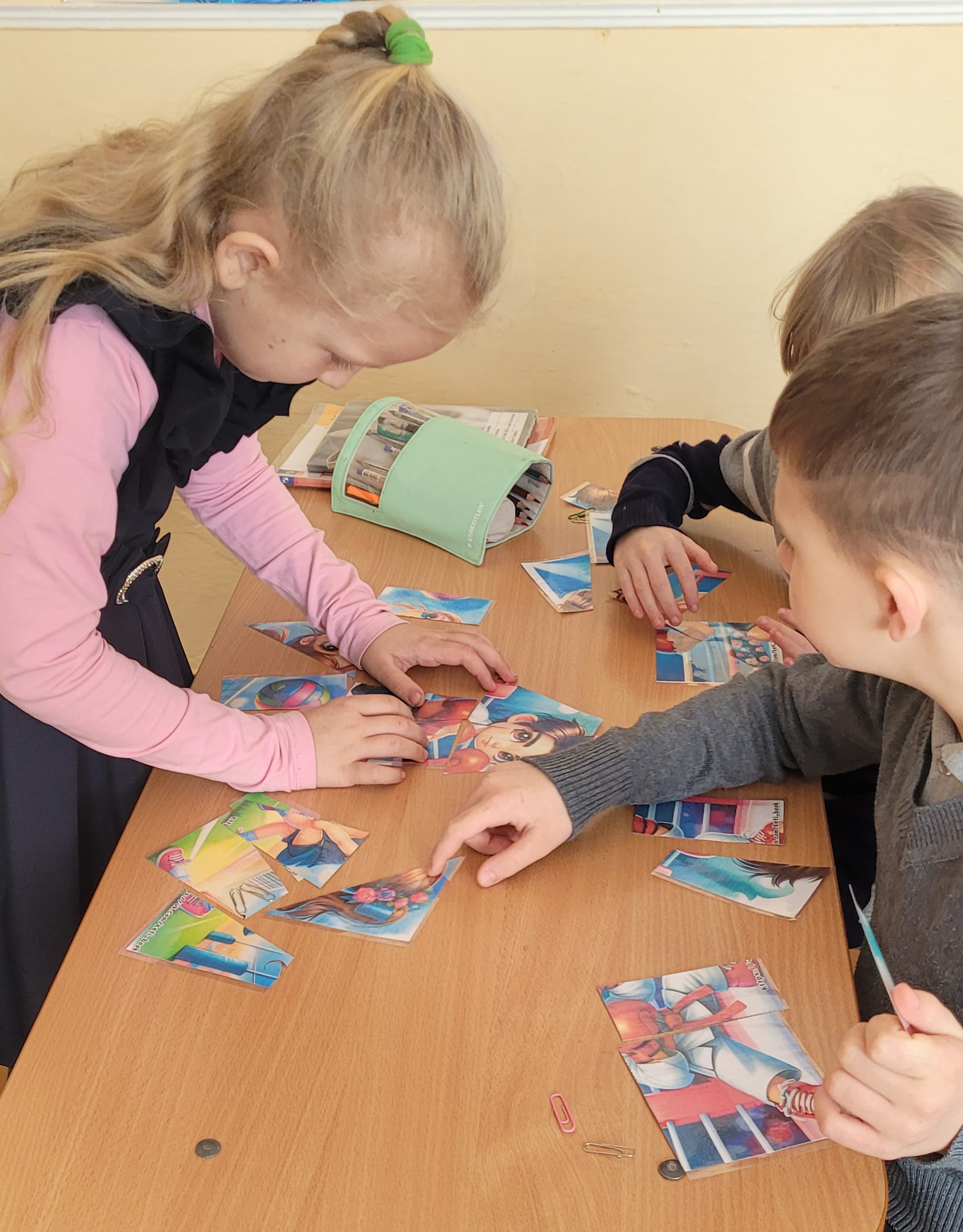 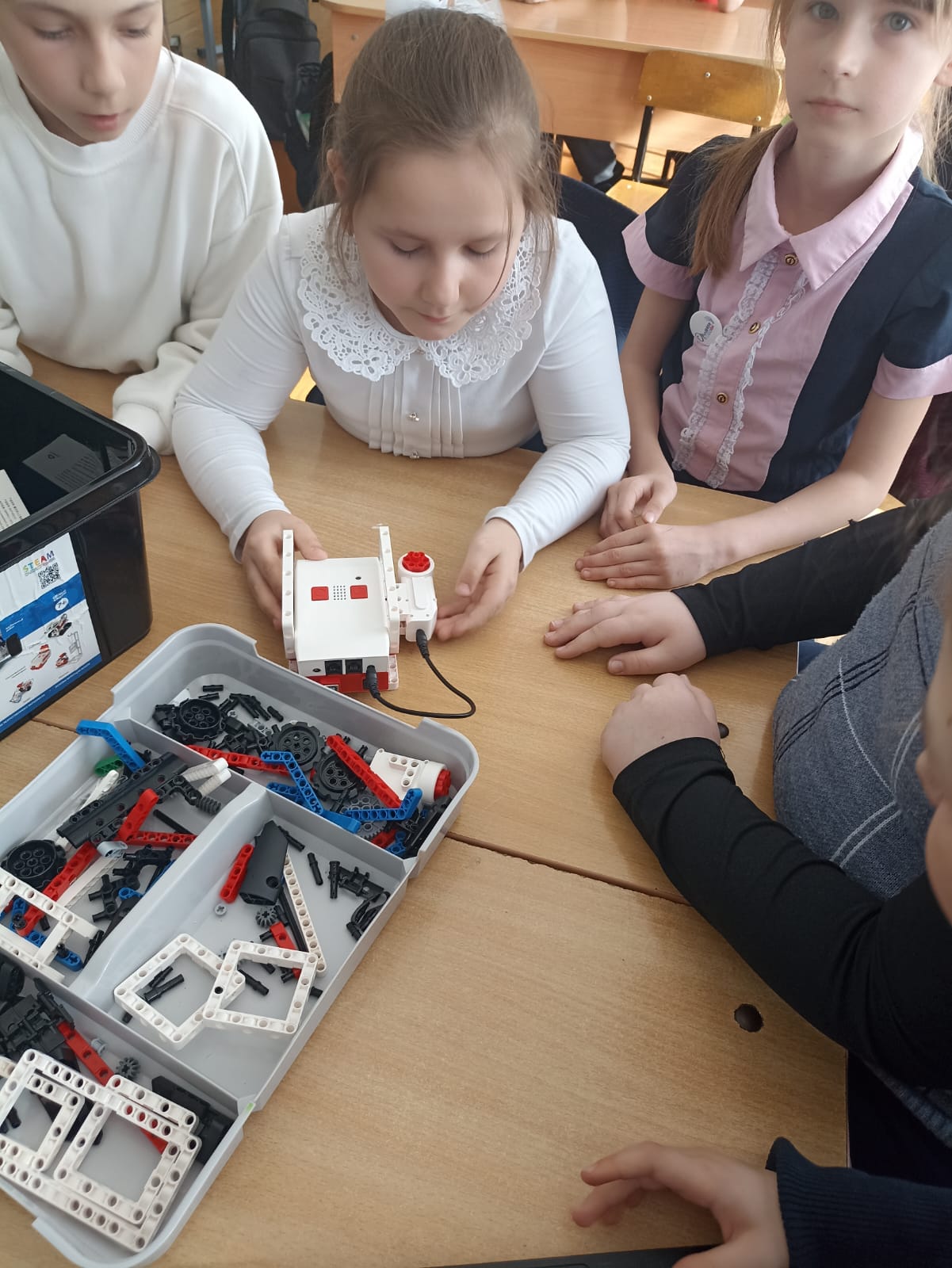 Квесты на базе «Точки роста»
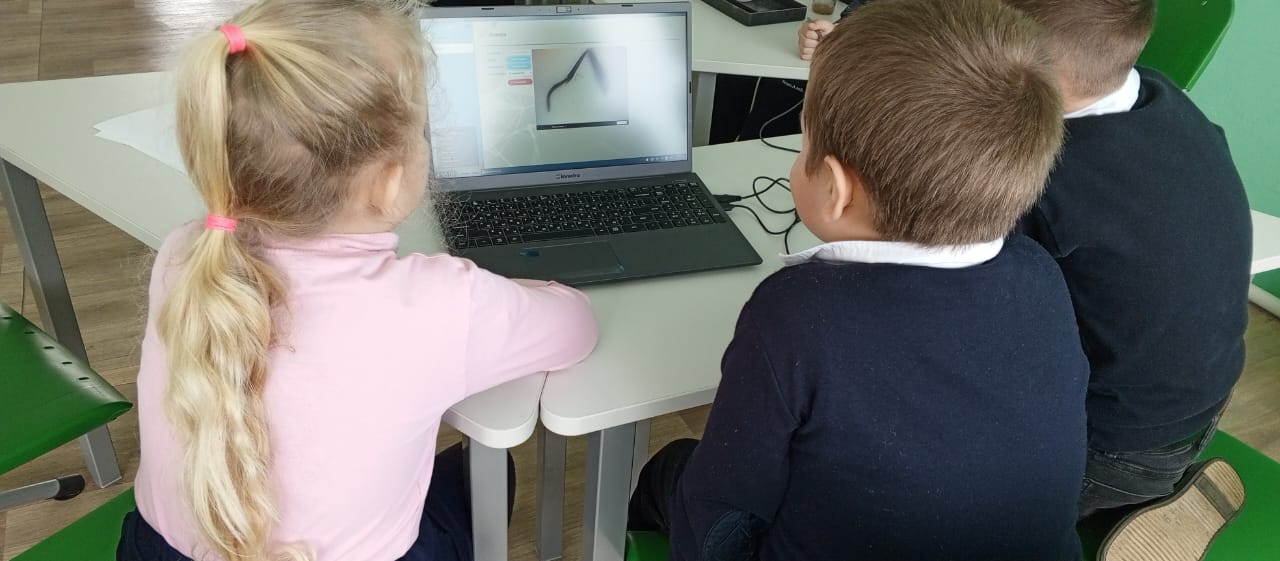 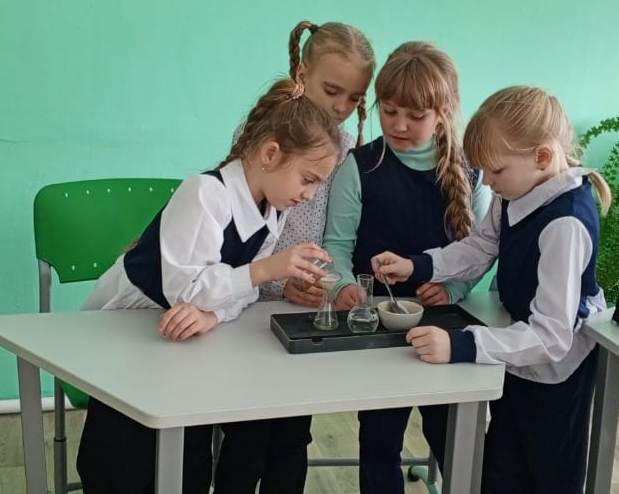 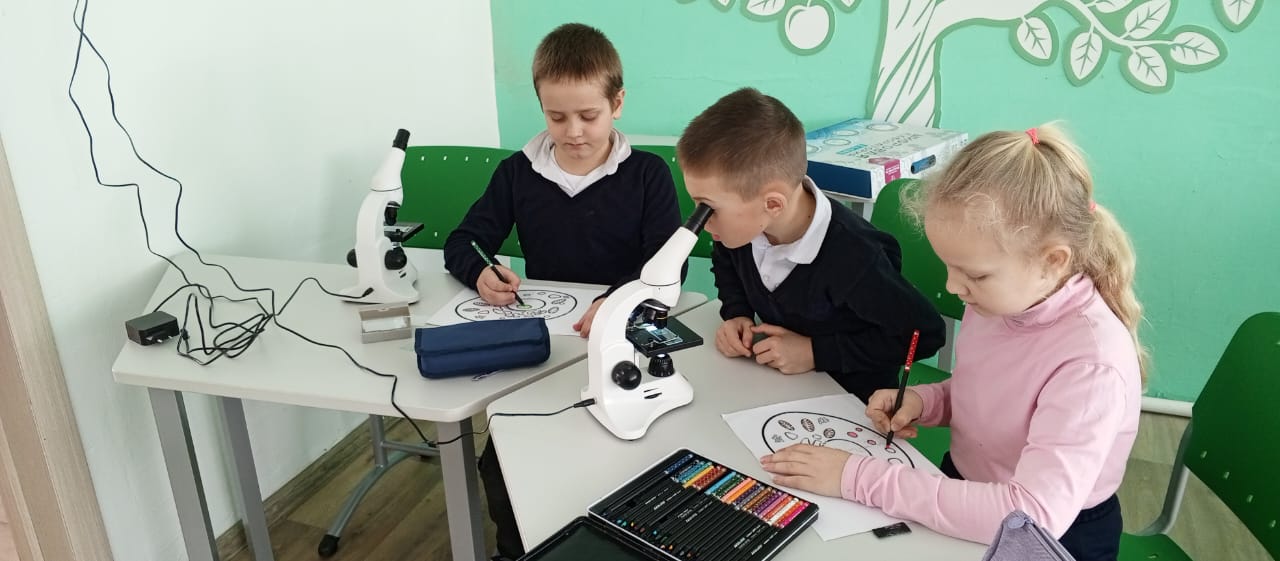 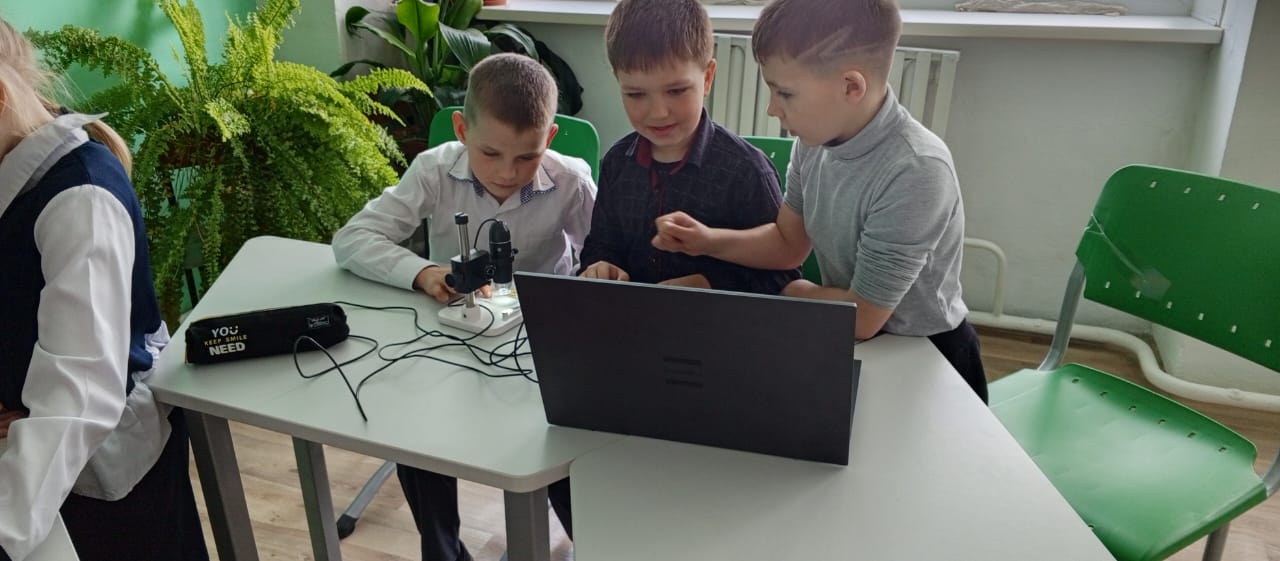 Что означают эти две буквы?
Искусственный интеллект - это компьютерная технология, которая позволяет программам и системам "думать" и "делать выводы", как это делают люди,  демонстрировать человекоподобные рассуждения и возможности.
Это когда компьютер «думает» как человек.
ИИ
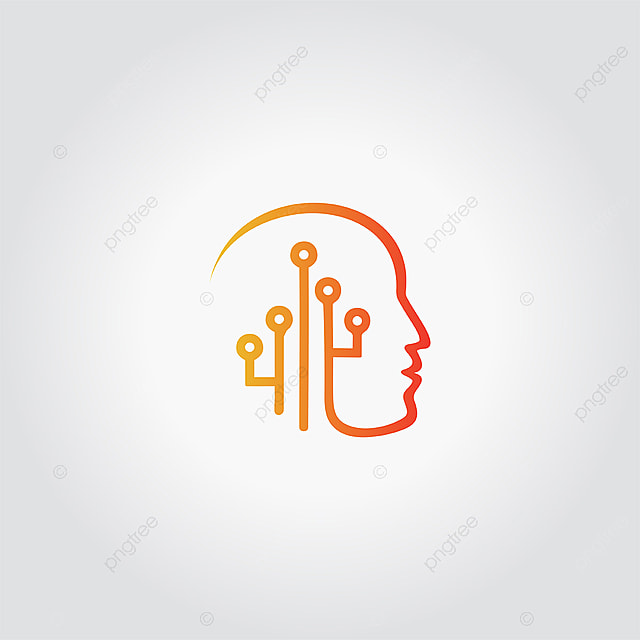 Использование ИИ 
для разработки КВЕСТОВ
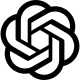 Генерация заданий
Анализ данных
Персонализация
Виртуальные квесты
ИИ может создавать уникальные задачи на основе заданной темы и уровня сложности.
Анализ результатов, выявление слабых мест и адаптировать задания под учеников.
Индивидуальные задания для каждого ученика, учитывая их уровень знаний и интересы.
Разработка интерактивных сценариев для онлайн-квестов.
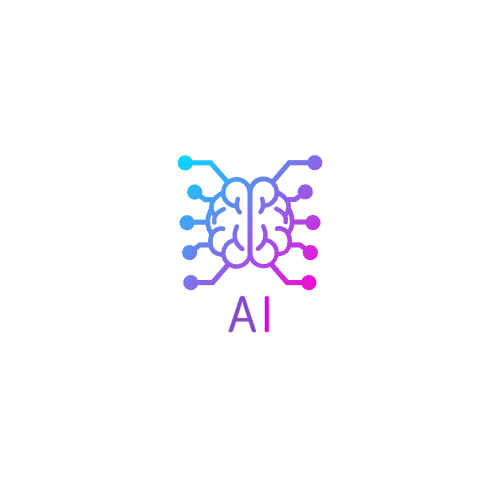 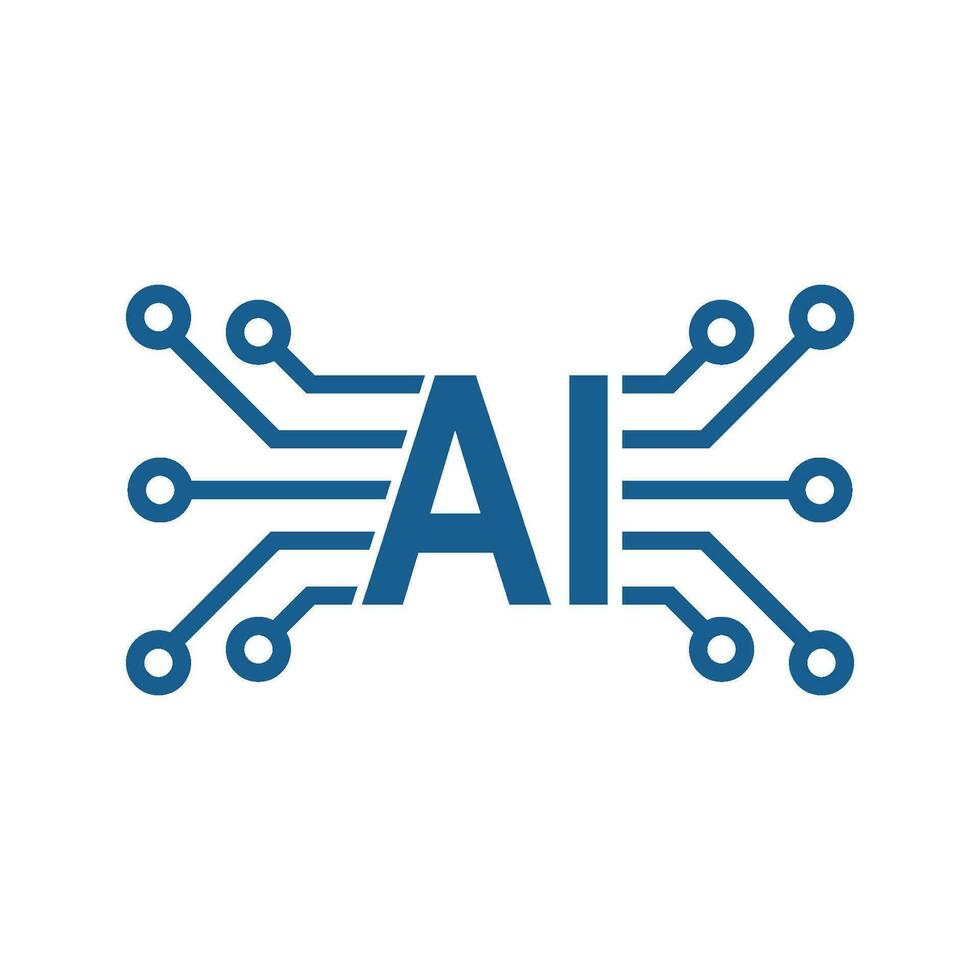 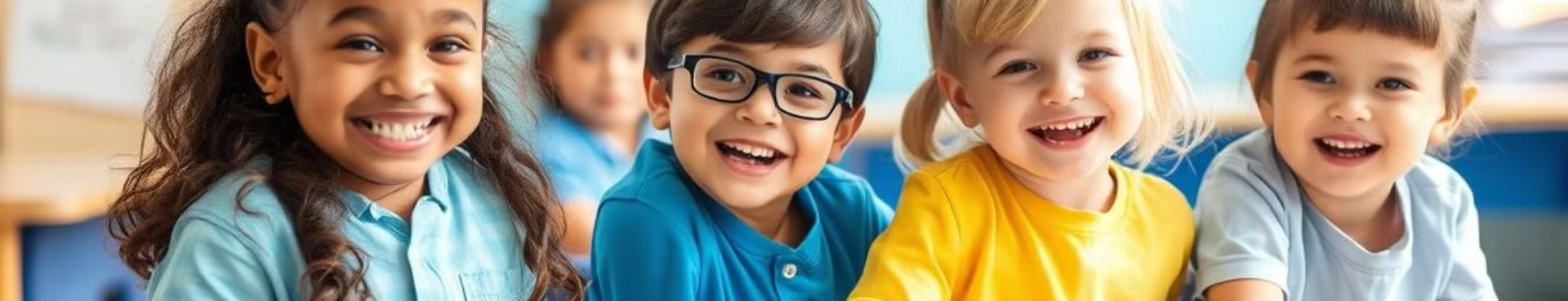 СПАСИБО ЗА ВНИМАНИЕ!